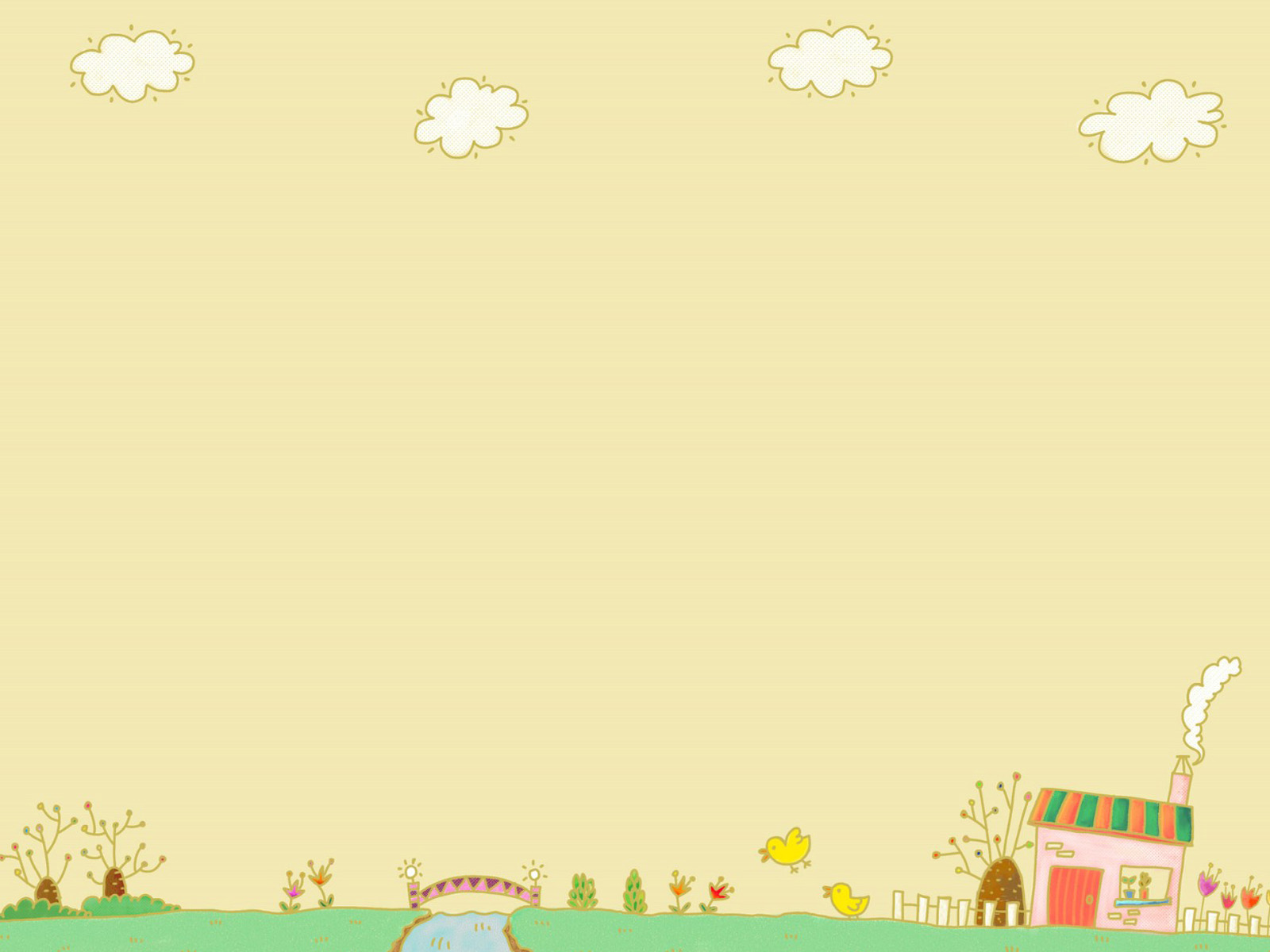 Toán
LUYỆN TẬP CHUNG 
(Trang 127)
Thứ năm ngày    tháng    năm 2022
Toán
Luyện tập chung
Bài 1: Cho hình thang vuông ABCD (xem hình vẽ)
có AB = 4cm, DC = 5 cm, AD = 3 cm. Nối D với B được hai hình tam gíac ABD và BDC.
4 cm
A
B
3cm
C
D
5 cm
a, Tính diện tích mỗi hình tam giác đó
b, Tính tỉ số phần trăm của diện tích hình tam giác ABD và diện tích hình tam giác BDC.
Bài toán hỏi gì ?
Bài toán cho biết gì?
A
B
4 cm
C
D
H
3cm
5 cm
Bài giải
a)  Diện tích hình tam giác ABD là :
               4  3 : 2 = 6 (cm2)
    Kẻ BH vuông góc với DC, ta có BH = AD = 3cm 
    (Vì cùng là đường cao của hình thang ABCD)
    Diện tích hình tam giác BDC là :
               5  3 : 2 = 7,5 (cm2)
b) Tỉ số phần trăm của diện tích hình tam giác ABD và  diện tích hình tam giác BDC là :
               6 : 7,5 = 0,8 = 80%
                       Đáp số : a) 6 cm2 ; 7,5cm2 ; b) 80%
Muốn tính diện tích hình tam giác 
ta lấy độ dài đáy nhân với chiều cao
(cùng đơn vị đo) rồi chia cho 2.
Diện tích hình thang bằng
 tổng độ dài hai đáy nhân với chiều cao
 ( cùng đơn vị đo) 
rồi chia cho 2
Muốn tìm tỉ số phần trăm
cuả hai số, ta tìm thương của hai số đó
 rồi nhân với 100 và viết thêm kí hiệu %
 vào bên phải kết quảvừa tìm được.
Bài 2:
Cho hình bình hành MNPQ (xem hình vẽ) có MN = 12cm chiều cao KH = 6 cm. So sánh diện tích hình tam giác KQP với tổng diện tích của  hình tam giác MKQ và hình tam giác KNP.
12 cm
M
K
N
6 cm
H
Q
P
Bài toán cho biết gì ?
Bài toán hỏi gì ?
12 cm
M
K
N
6 cm
H
Q
P
Bài giải:
Diện tích hình bình hành MNPQ là :
       12  6 = 72 (cm2)
Diện tích hình tam giác KQP là :
       12  6 : 2 = 36 (cm2)
Tổng diện tích của hình tam giác MKQ và hình tam giác KNP là :
        72 – 36 = 36 (cm2)
Vì 36 cm2 = 36 cm2 nên diện tích hình tam giác KQP bằng tổng diện tích của hình tam giác MKQ và hình tam giác KNP.
Vậy diện tích hình tam giác KQP bằng tổng diện tích của hình tam giác MKQ và hình tam giác KNP.
.
Nêu công thức tính diện tích hình bình hành ?
Muốn tính diện tích hình bình hành 
ta lấy độ dài đáy nhân với chiều cao 
( cùng đơn vị đo )
B
3 cm
4 cm
5 cm
C
A
O
Trên hình bên, hãy tính diện tích phần đã tô màu của hình tròn.
Bài 3 :
Bài toán yêu cầu gì ?
B
3 cm
4 cm
5 cm
C
A
O
Bài giải :
Bán kính hình tròn là :
      5 : 2 = 2,5 (cm2)
Diện tích hình tròn là :
      2,5  2,5  3,14 = 19,625 (cm2)
Diện tích hình  tam giác vuông ABC là :
      3  4 : 2 = 6 (cm2)
Diện tich phần đã tô màu của hình tròn là :
      19,625 – 6 = 13,625 (cm2)
                                Đáp số : 13,625 cm2
Muốn tính diện tích hình  tròn ta làm như thế nào ?
Muốn tính diện tích hình tròn
ta lấy bán kính nhân với bán kính 
rồi nhân với số 3,14.